FlexSC: Flexible System Call Scheduling with Exception-Less System Calls
Livio Soares, Michael Stumm
University of Toronto

Presented by Md. Maksudul Alam
29 September, 2011
CS 5204
System Calls
Mechanism used by an application program to request service from operating system kernel

De facto interface for 30+ years

Synchronous in nature

Application Blocks
How system calls works?
Blocked
User Process
Syscall Handler
system_call()
  # EAX = 2
  call *sys_call_table[EAX]
int main() {
    fork();
    return 0;
}
Interrupt Descriptor Table
Syscall Table
libc.a
fork() {
    MOVL 2, EAX
    INT 0x80
}
System Call: fork()
sys_fork(){
  …
}
User Mode
Kernel Mode
How system calls works?
Blocked
User Process
Syscall Handler
system_call()
  # EAX = 2
  call *sys_call_table[EAX]
int main() {
    fork();
    return 0;
}
Interrupt Descriptor Table
Syscall Table
libc.a
fork() {
    MOVL 2, EAX
    INT 0x80
}
System Call: fork()
sys_fork(){
  …
}
User Mode
Kernel Mode
System Call Costs!
Direct Cost:
Mode Switch Time: between user mode and kernel mode
Flushing of processor pipeline

Indirect Cost:
Processor Pollution: critical system structures are flushed during context switch
Translation Look-aside Buffer (TLB)
Branch Prediction Tables
Cache (L1, L2, L3)
System Call Impact on User IPC
Direct and Indirect Cost are significant
Degrades Performance, up to 65% degradation
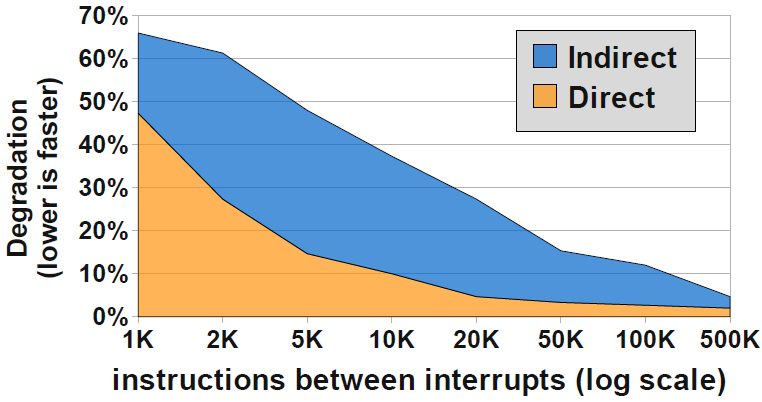 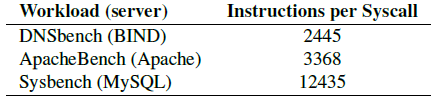 System call pwrite impact on user mode IPC
Mode Switching Cost on Kernel IPC
Opposite of user mode trends
The more system call, the more kernel state is maintained
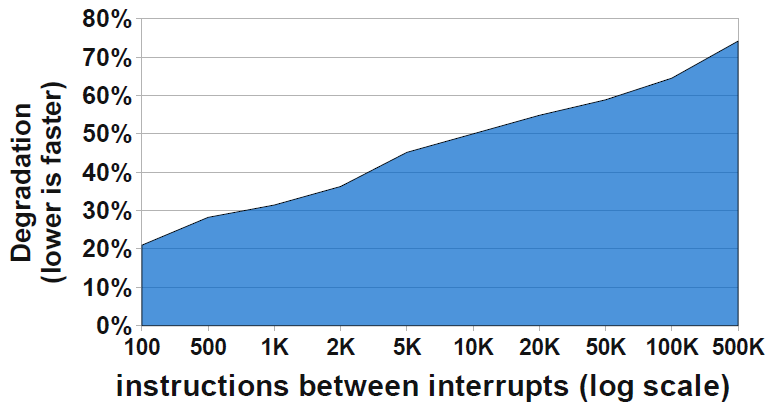 System call pwrite impact on kernel mode IPC
Principle of Locality
Temporal Locality:  if at one point in time a particular memory location is referenced, then it is likely that the same location will be referenced again in the near future

Spatial Locality: if a particular memory location is referenced at a particular time, then it is likely that nearby memory locations will be referenced in the near future
Synchronous System Calls are BAD!!
User
Exception
Exception
Kernel
Traditional Synchronous System Call
Improve Performance
Minimize Mode Switch – eliminate Direct Cost
Asynchronous system calls

Maximize Locality – eliminate Indirect Cost
Batch processing of system calls

Decouple Execution from Invocation
Exception Less System Call
Asynchronous System Call: 
Minimize Mode Switch
1
Invoker
User
Sys Call Page
Shared Memory
Kernel
Executor
Syscall Threads: 
Maximize Locality
2
Asynchronous Exception Less System Call
FlexSC: Flexible System Call
FlexSC:
Implementation of the exception-less system call on Linux
A library exposing API for application using exception-less system call
Has a thread scheduler to schedule syscall thread
Applicable for event driven applications
FlexSC-Thread:
A POSIX compliant thread library
Binary compatible with NPTL
For thread oriented application such as MySQL, Apache
M-on-N threading model (M-user & N-kernel-visible threads)
Syscall Page
Shared memory pages between user and kernel
Each entry contains one syscall requests
64 Bytes
Sys Call Page
System Call Interface
write(fd, buf, 4096);
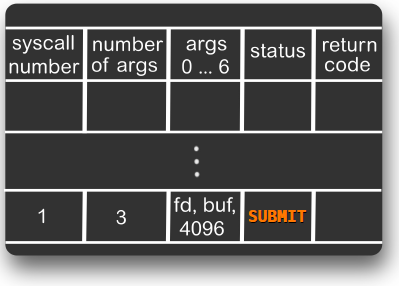 entry = free_syscall_entry();

/* write syscall */
entry->syscall = 1;
entry->num_args = 3;
entry->args[0] = fd;
entry->args[1] = buf;
entry->args[2] = 4096;
entry->status = SUBMIT;

while (entry->status != DONE)
    do_something_else();

return entry->return_code;
System Call Interface
write(fd, buf, 4096);
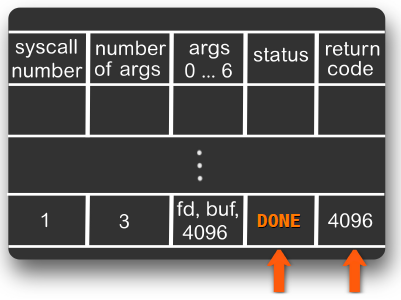 entry = free_syscall_entry();

/* write syscall */
entry->syscall = 1;
entry->num_args = 3;
entry->args[0] = fd;
entry->args[1] = buf;
entry->args[2] = 4096;
entry->status = SUBMIT;

while (entry->status != DONE)
    do_something_else();

return entry->return_code;
FlexSC System calls
Two new systems calls are implemented:
flexsc_register – to register flexsc syscall threads
flexsc_wait – to notify kernel

flexsc_register explicitly creates the syscall threads
When user level thread has nothing to do it issue flexsc_wait system call
FlexSC will wake up the thread
Syscall Threads
Kernel only threads
Virtual address is same as application
Created during flexsc_register system call, which preserves this address
Each thread processes an syscall page entry
Only one thread is active per application/core
Sys Call Page
User
Kernel
Syscall Threads
Syscall Thread Scheduler
Post as many request as possible
No more threads? Call flexsc_wait, jump to kernel
Syscall scheduler wakes up syscall threads
Does not wake up user thread until:
All calls are issued and 
At least one is finished and others blocked
Only one thread can be active
For multi-core system more threads can be active in different cores
FlexSC-Threads
To use FlexSC, existing apps need modification
Not feasible for thread based applications
Use FlexSC-Threads, a thread library supporting FlexSC
M-on-N thread model, POSIX and NPTL compliant
One kernel-visible thread per core
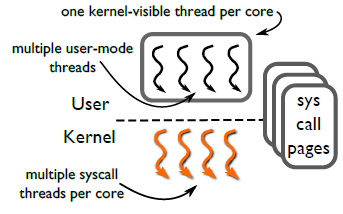 How FlexSC-Thread works
Redirect system calls (libc) to FlexSC
Post system calls to syscall page and switch thread
find syscall page for finished entries if no more threads
Call flexsc_wait to block the kernel visible thread
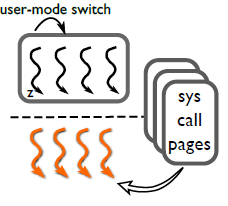 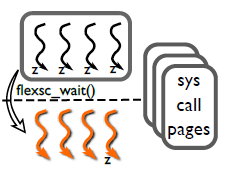 4
2
Multi Core specialization
FlexSC-Threads support multicore specialization
A single kernel-visible thread per core
Private syscall page per core
User threads and kernel threads can run on different threads
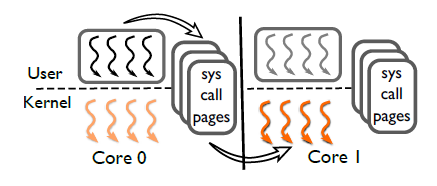 Performance Evaluation
Linux kernel 2.6.33

Intel Nehalem (Core i7) processor with 4 Cores

Remote Client 1 Gbps network

Results are average of 5 runs
Direct Cost – Single Core
getppid() - measures direct cost
For 1 syscall flexsc is 43% slower than sync
For more syscall batch flexsc is up to 130% faster
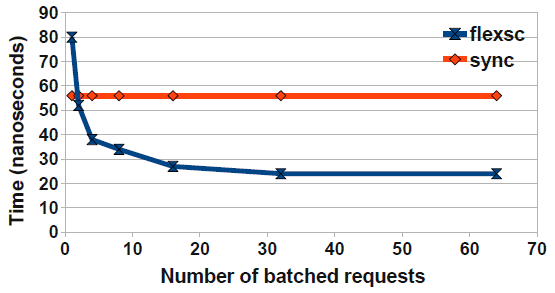 Direct Cost – Remote-core
Inter-processor interrupt (IPI) to wake remote threads
For one system call flexsc 10 times slower than sync
for 32 or more batch flexsc catches sync
However it was worst case scenario
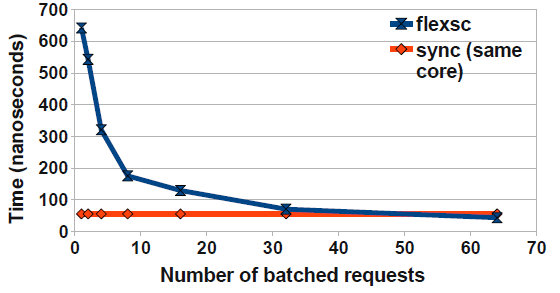 Apache
Apache 2.2.15

Two scenario:
NPTL: 200 user threads

FlexSC-Threads: 1000 user threads

ApacheBench as workload
Apache Throughput
Single Core: Only syscall batching 86% improvement
4-Cores: With multi-core specialization 115% improvement
Apache Latency with 256 requests
One would expect high latency because of batching and asynchronous processing, but it is opposite in this case
Up to 50% reduction in latency
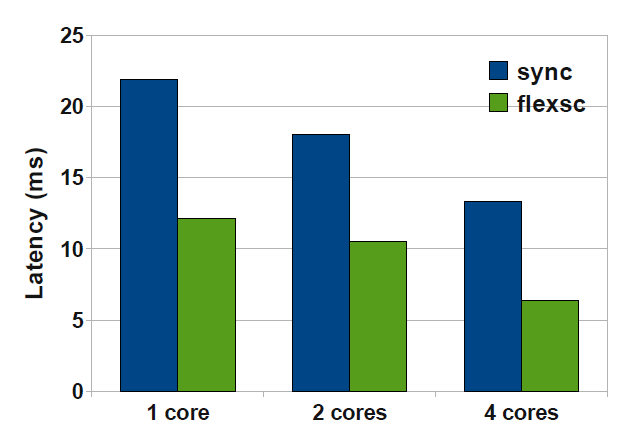 Comparison of Apache latency of Linux/NPTL and FlexSC
MySQL
MySQL 5.5.4 with InnoDB

sysbench as workload generator

Database with 5M rows = 1.2GB data

Disabled synchronous transactions
MySQL Throughput
Single Core: Only syscall batching 15% improvement
4-Cores: With multi-core specialization 40% improvement
MySQL Latency with 256 requests
FlexSC response is 70-88% of NPTL
Modest improvements
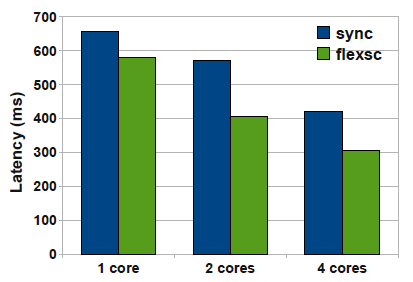 Comparison of MySQL latency of Linux/NPTL and FlexSC
Sensitivity Analysis
How much syscall entries would be best?
Apache serving 2048 concurrent requests:
Single core: 200 – 250 entries (3/4 syscall page)
4-Cores: 300 – 400 entries (6/7 syscall pages)
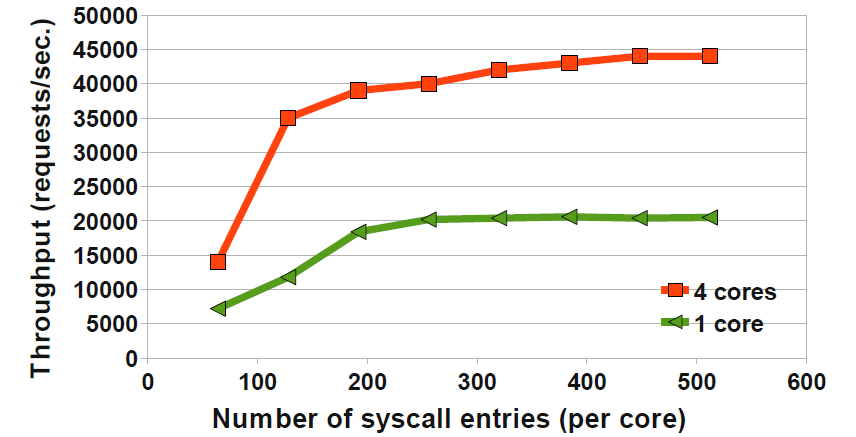 Summary
Synchronous System call degrades performance
Indirect cost is huge
Exception-less system calls improve performance of applications that need many systems calls
Event based application can use FlexSC directly
Thread oriented application can use FlexSC-Thread by just swapping NPTL library
Performance of server centric application is very good
Multi-core facility will be a big advantage
Questions?
maksud@cs.vt.edu
Thank You!